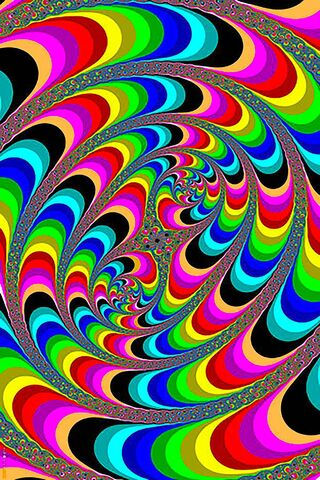 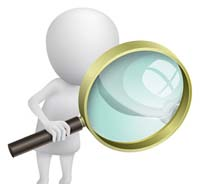 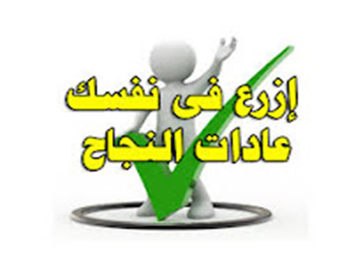 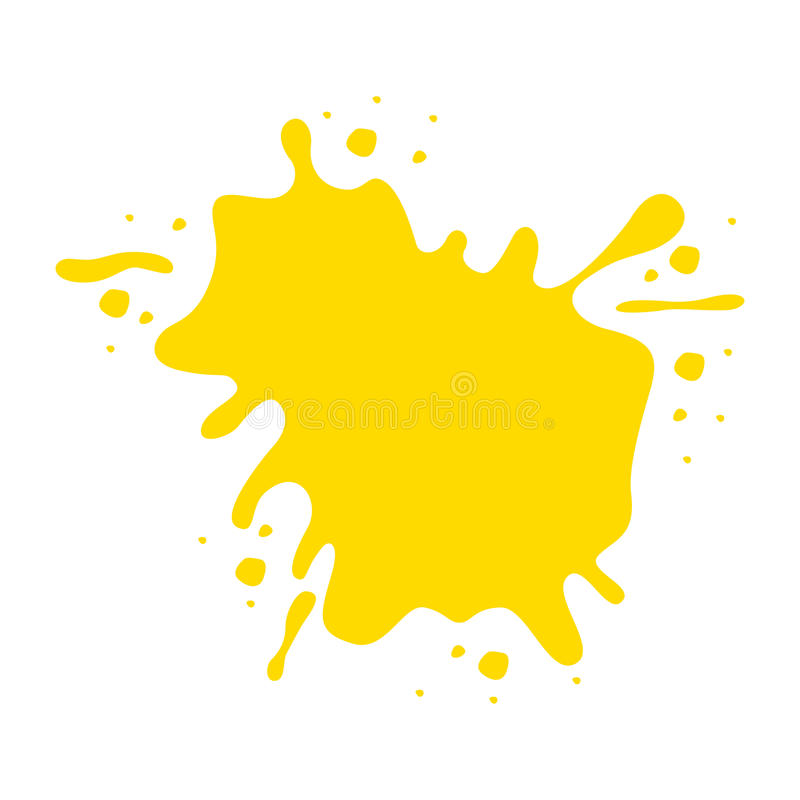 ملف 
التحصيل الدراسي
أ / بدريه الصهيبي
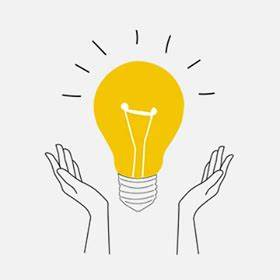 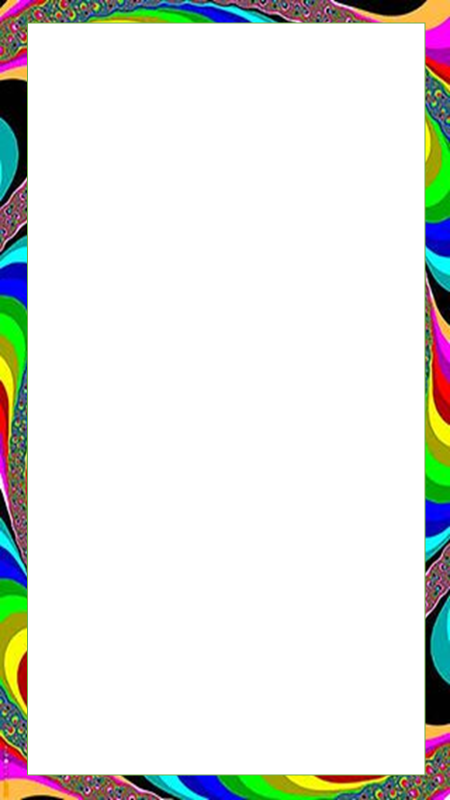 قال تعالى
إِنَّا لَا نُضِيعُ أَجْرَ مَنْ أَحْسَنَ عَمَلً
الهدف العام 
المتابعة المستمرة والفعلية لمستويات الطالبات 
على مدار العام الدراسي وتقديم الرعاية
 لهن للرفع من المستوى التحصيلي 
 وحصر الضعيفات والمتفوقات 
وتشجيعهن وتقديم الحوافز لهن
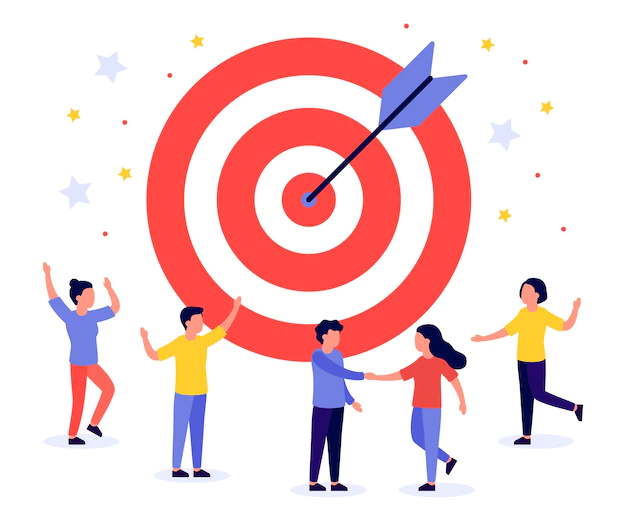 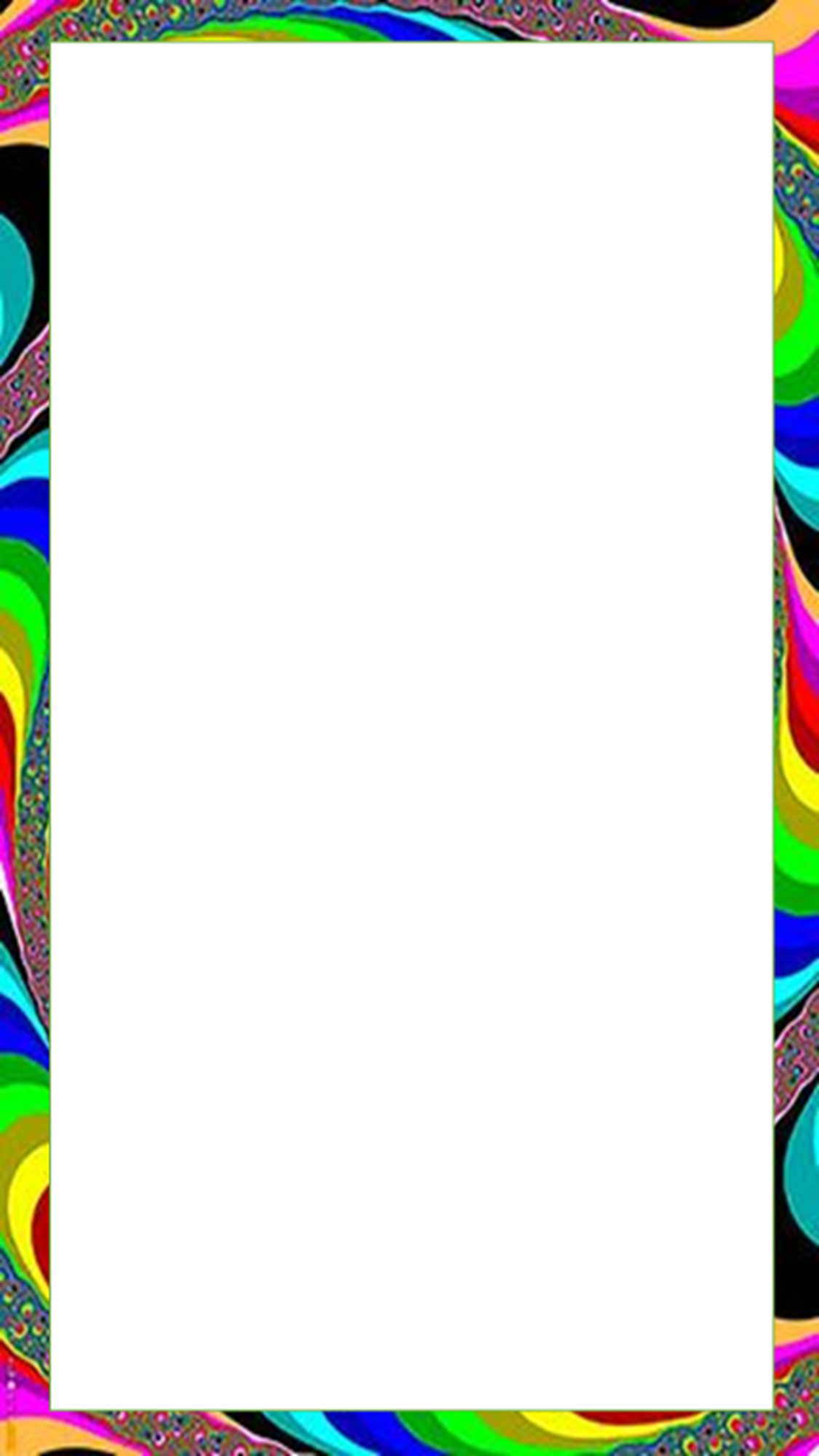 فهرس محتوى ملف
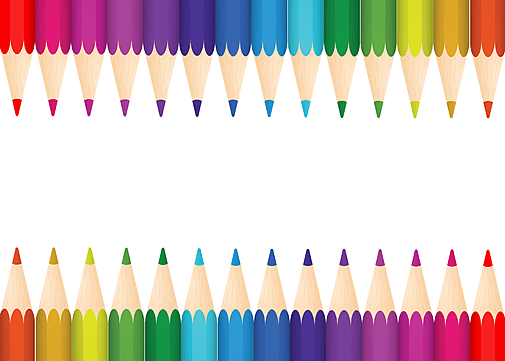 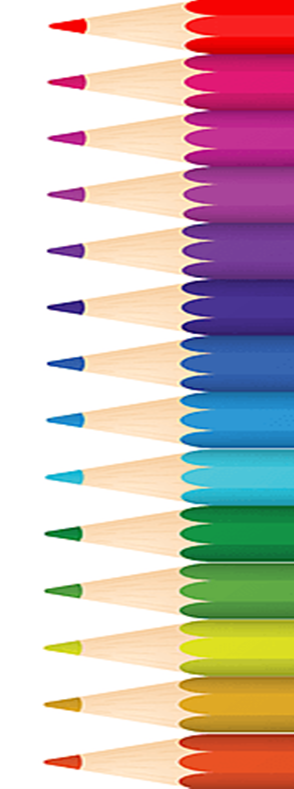 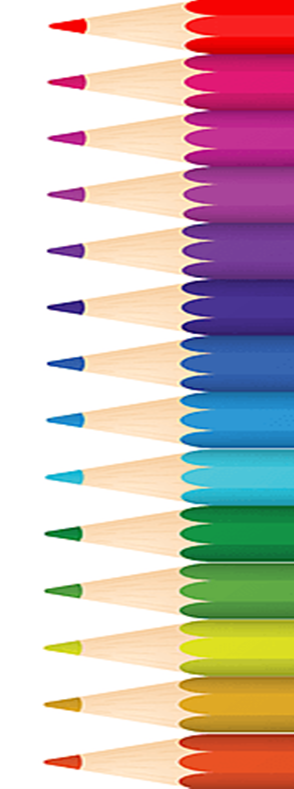 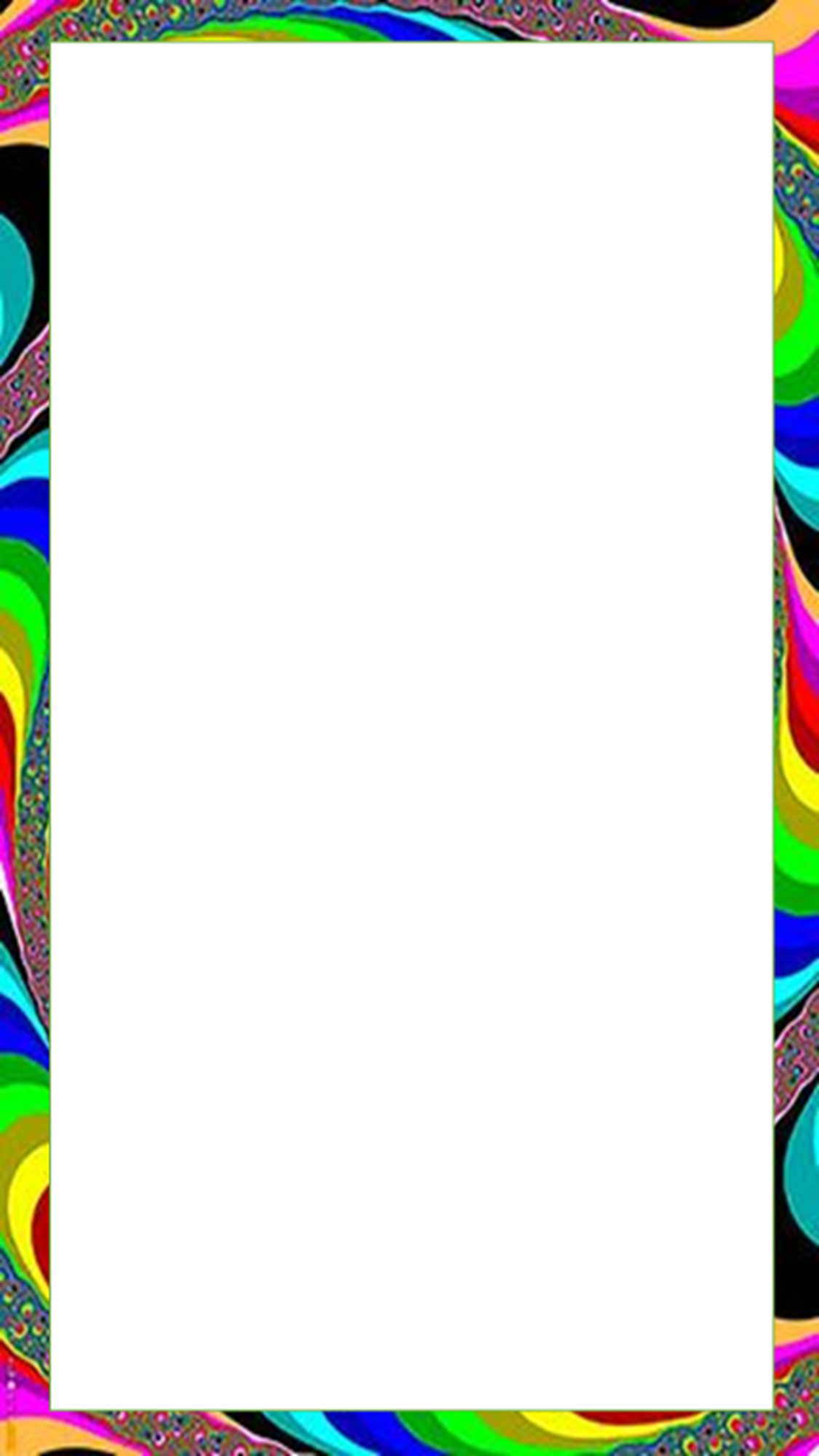 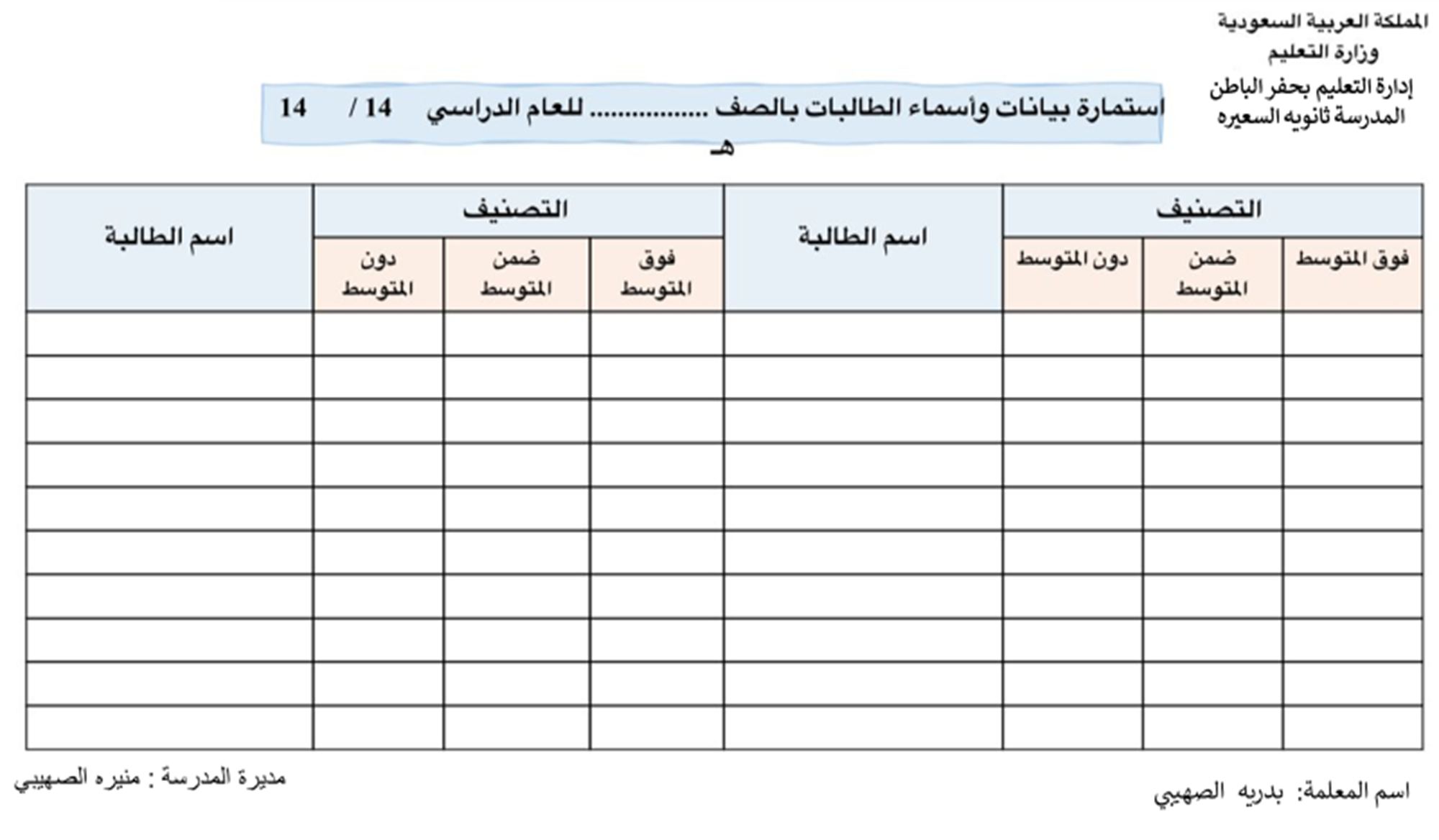 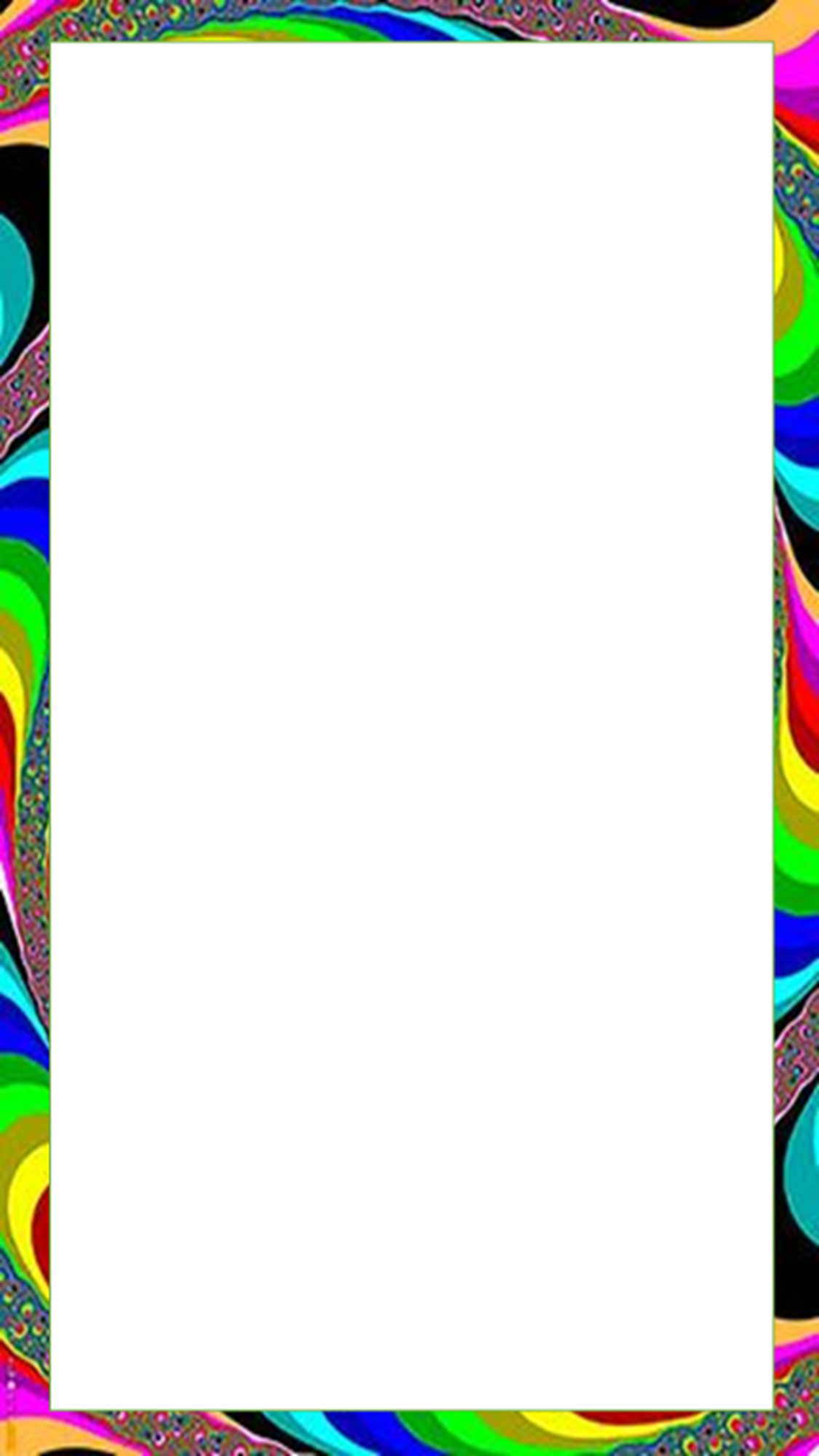 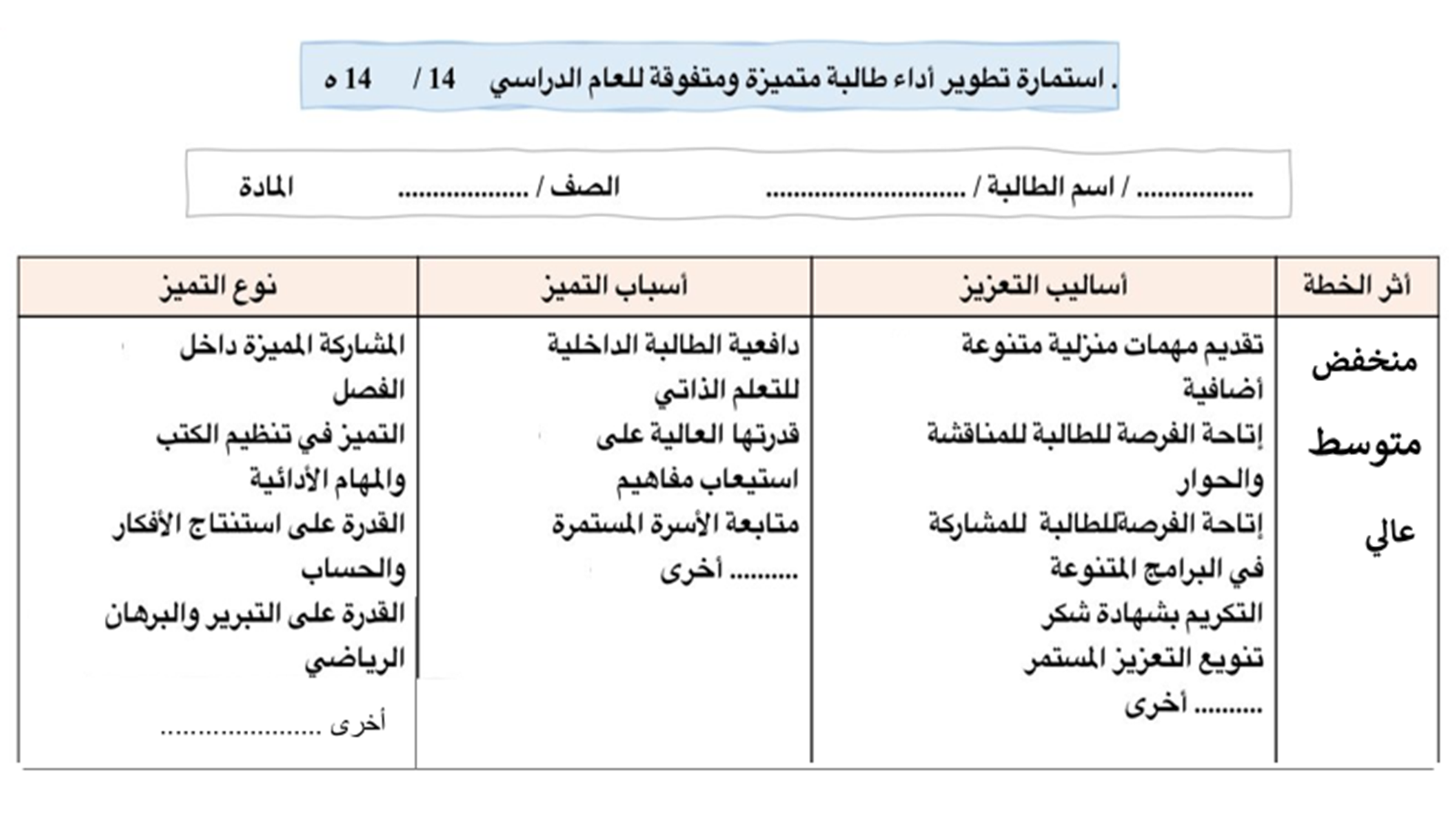 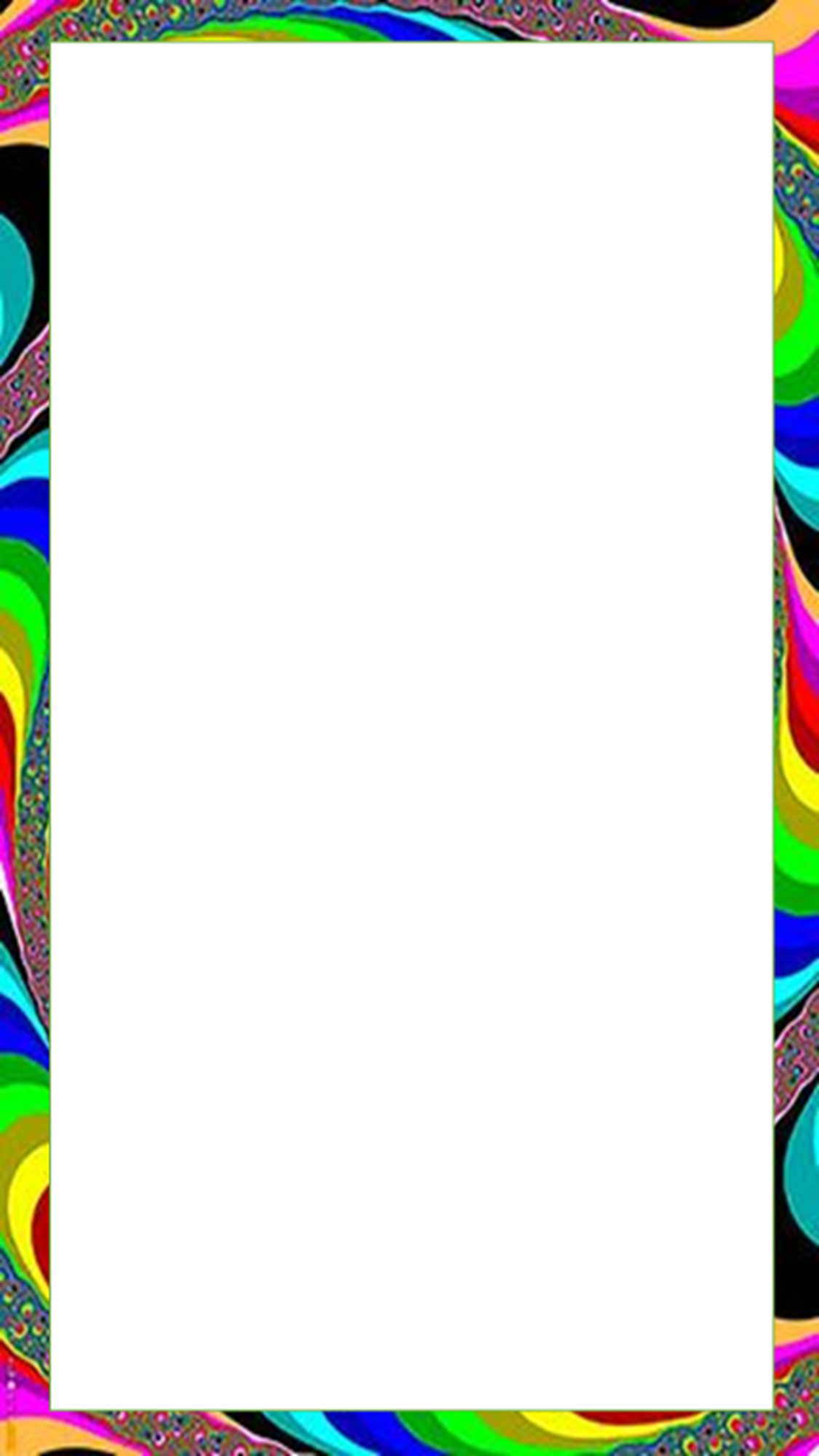 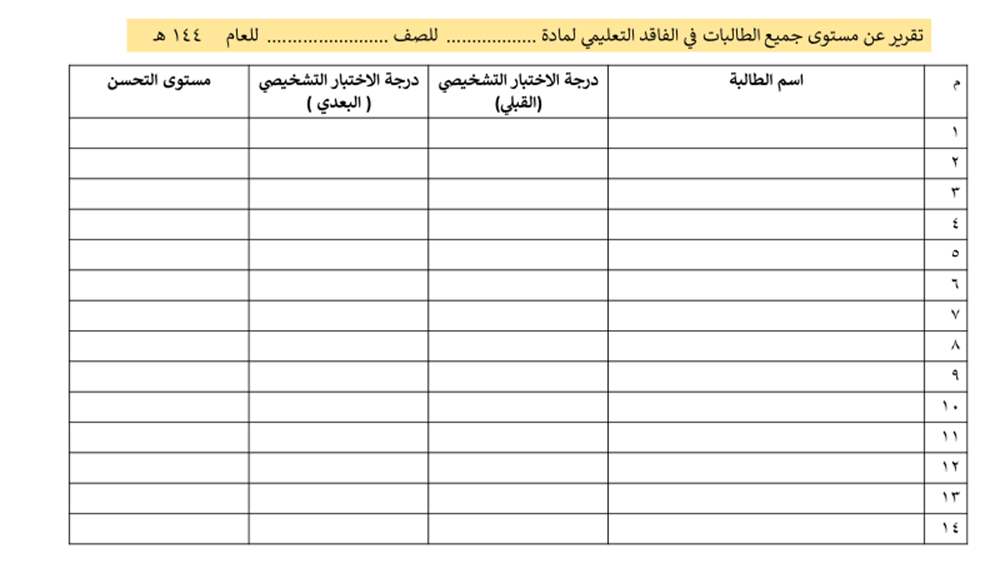 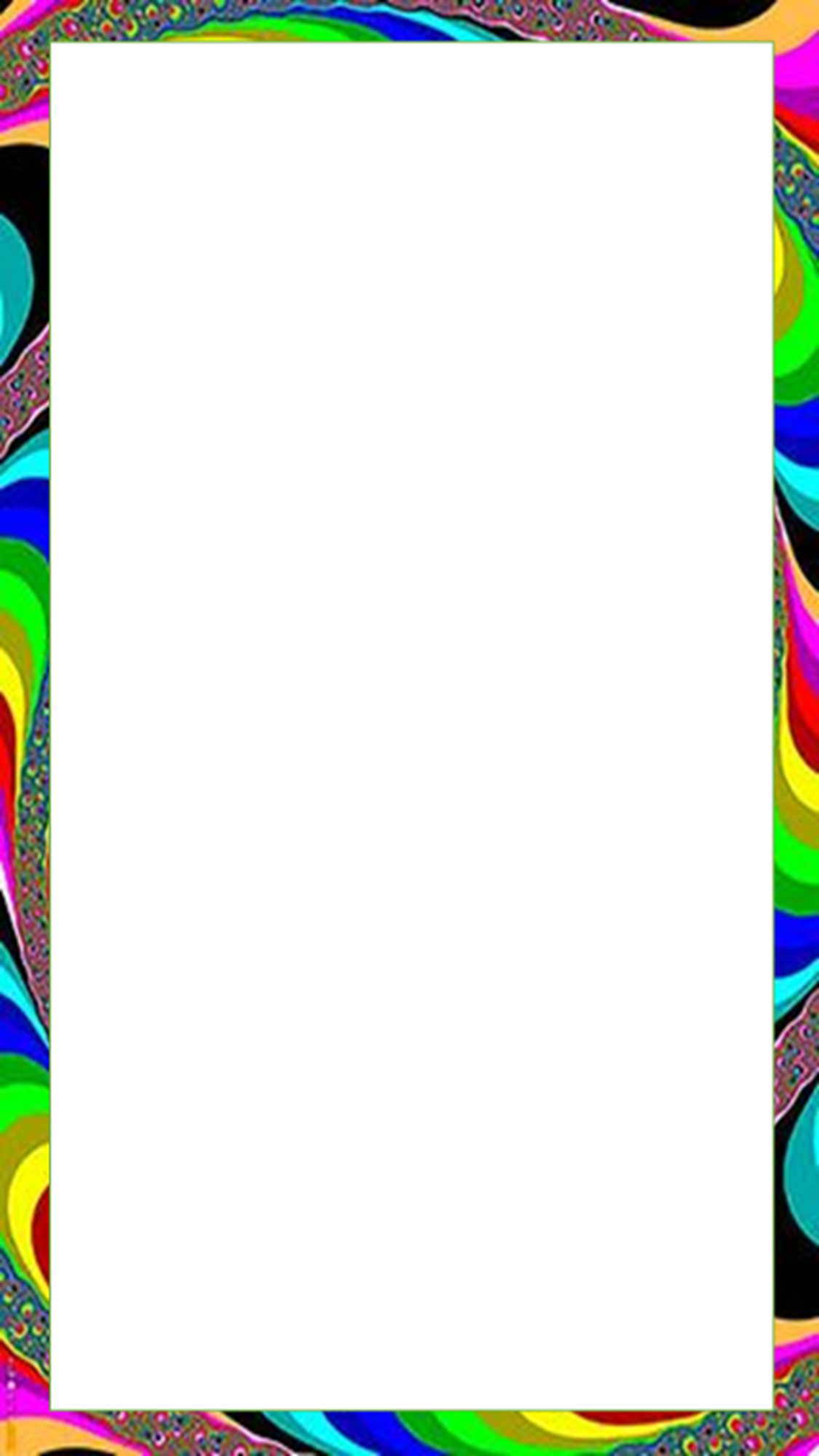 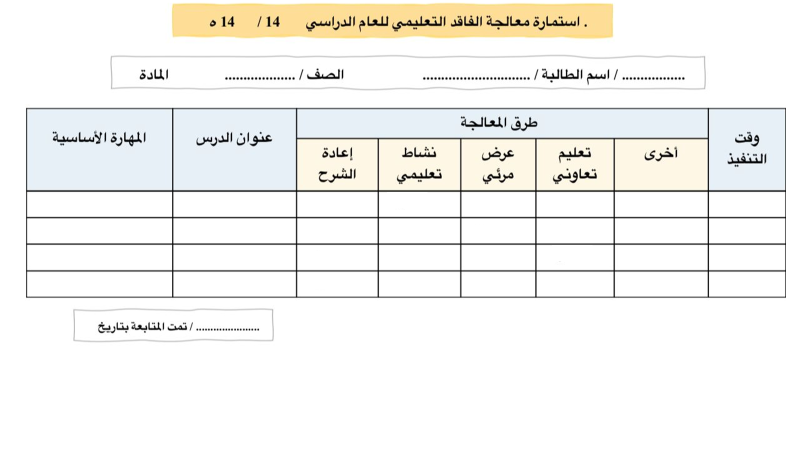 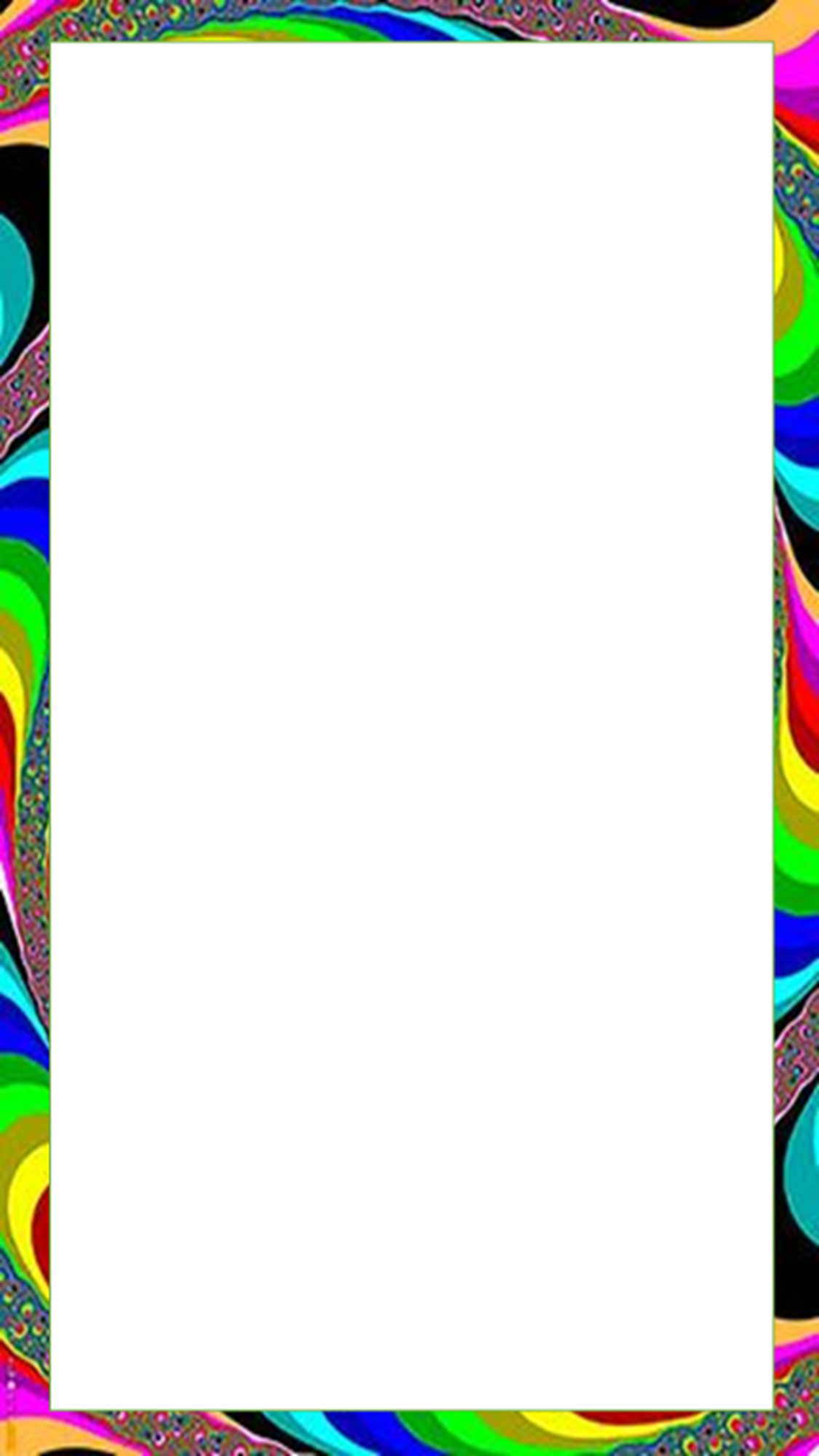 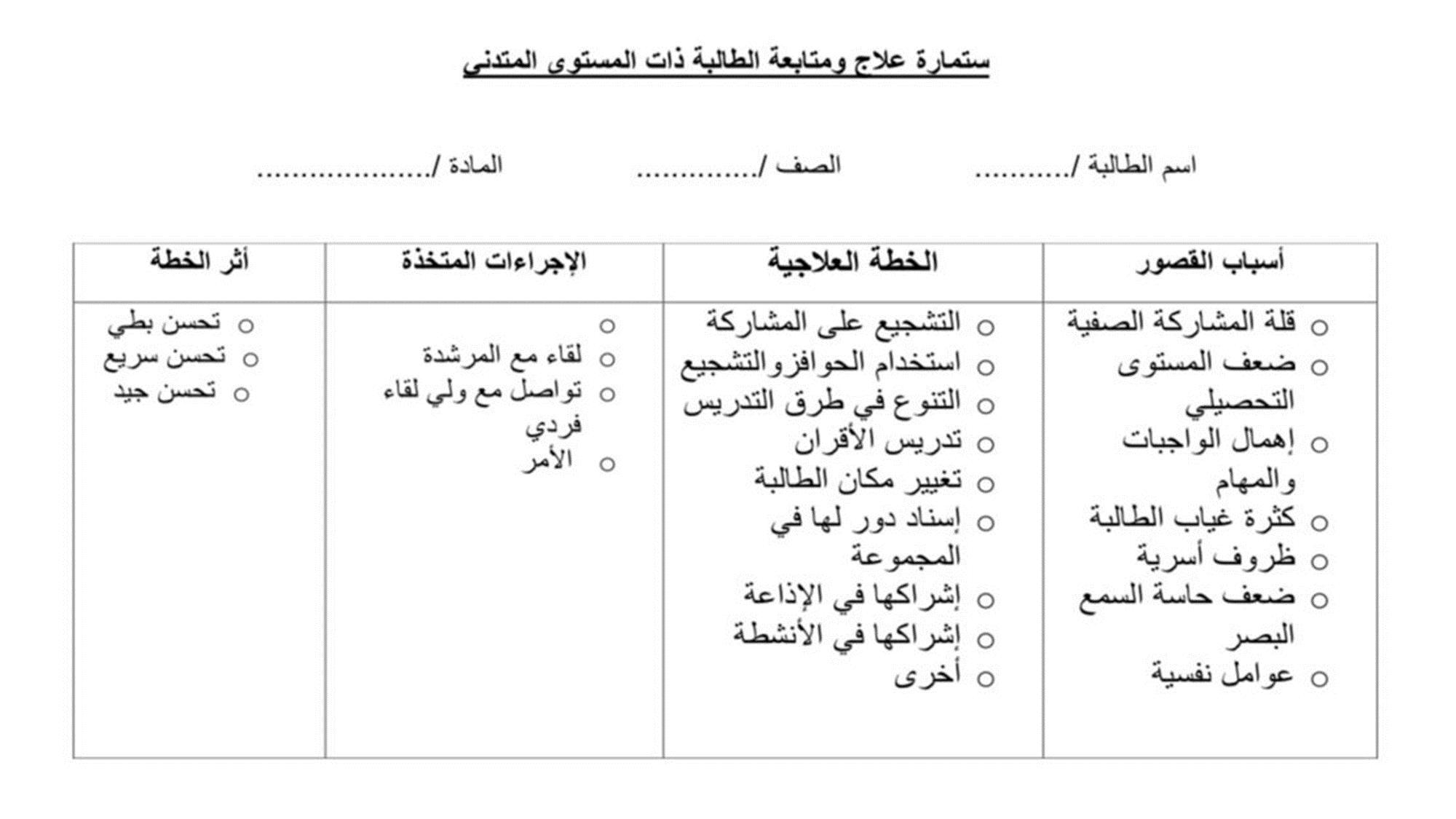 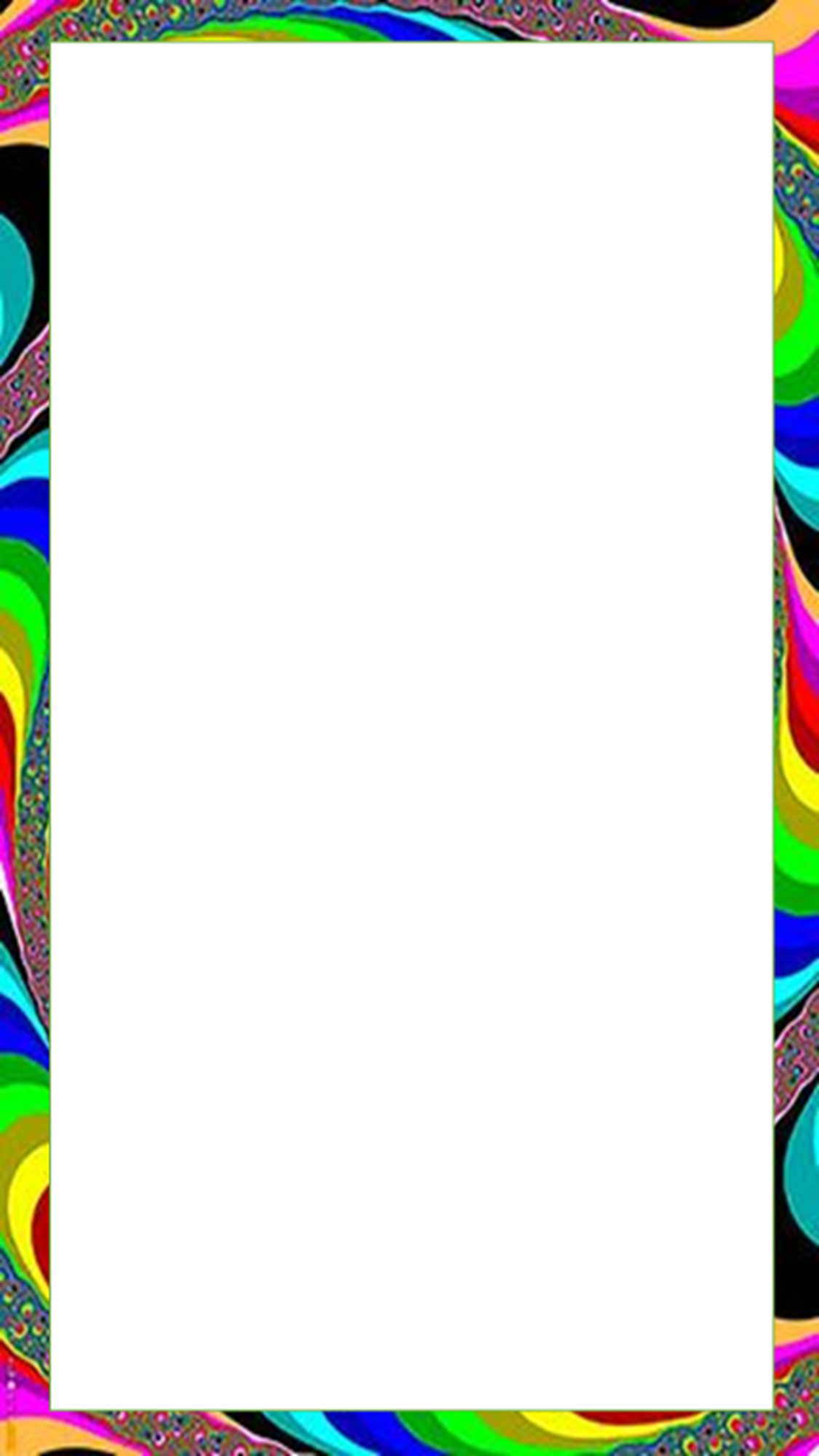 تحليل نتائج
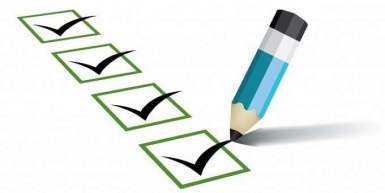 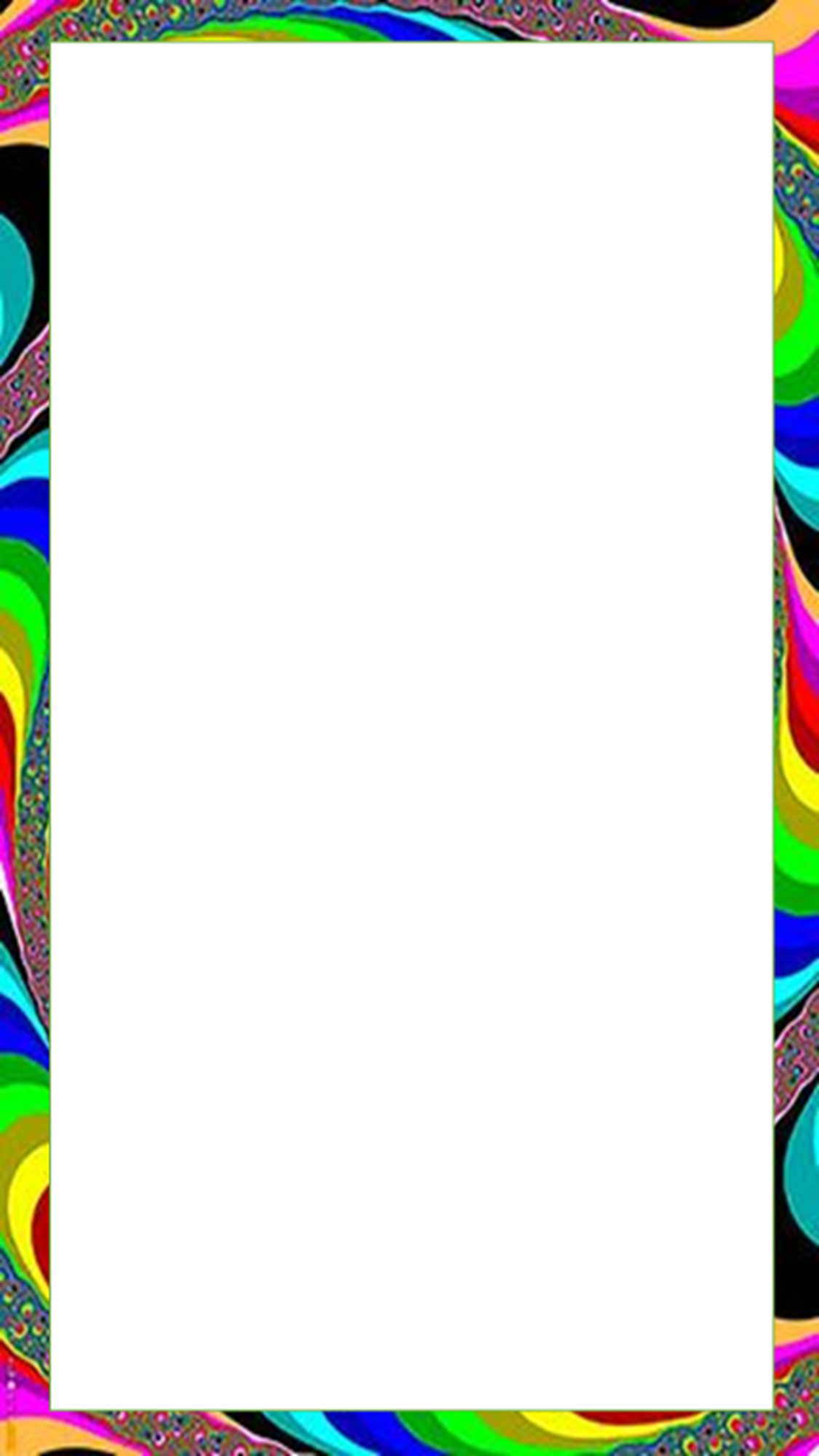 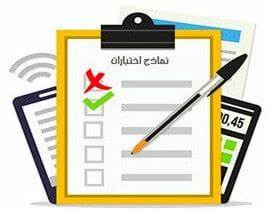 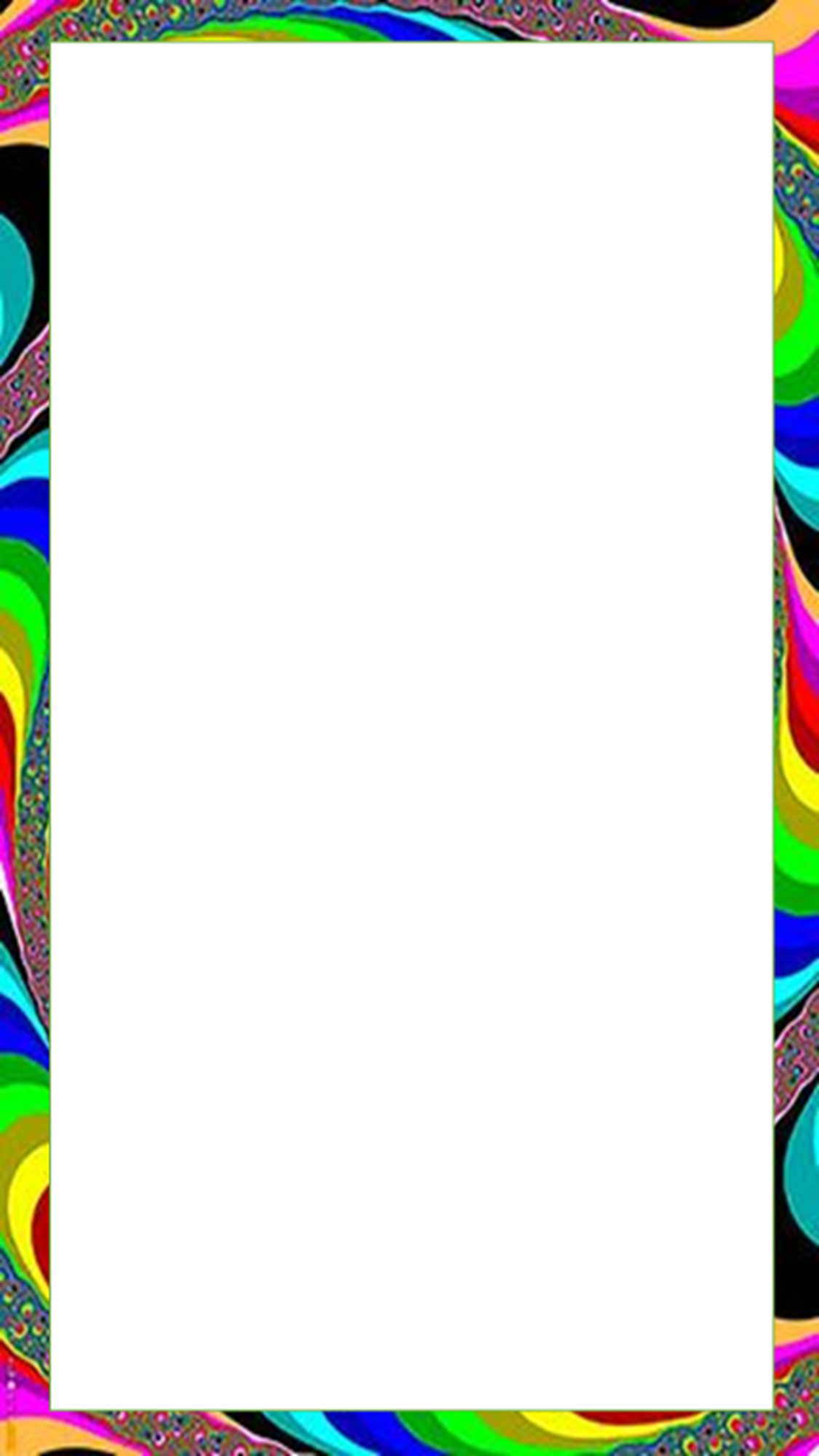 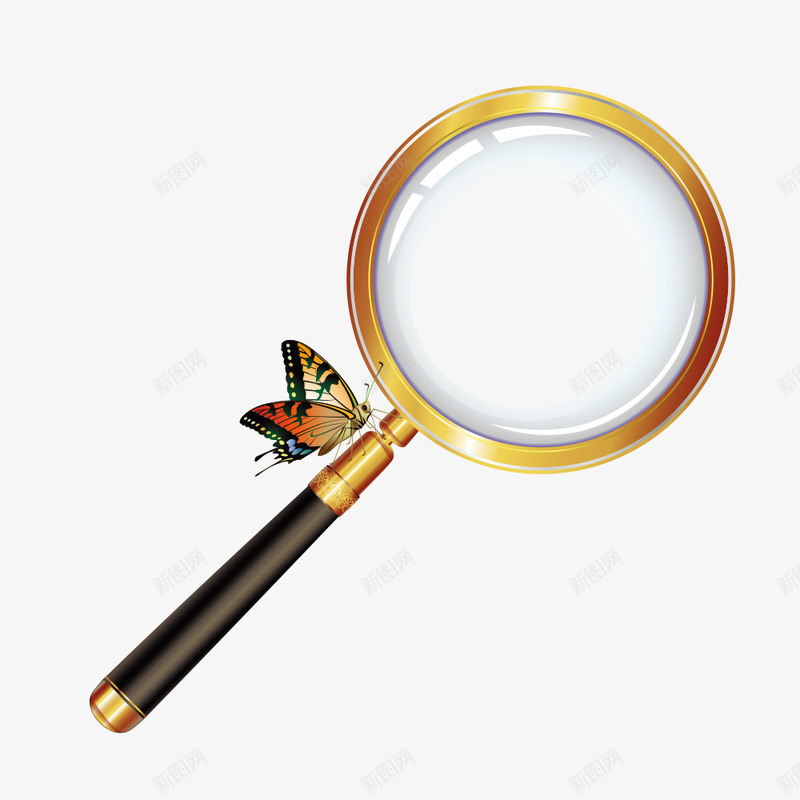 خطط علاجيه
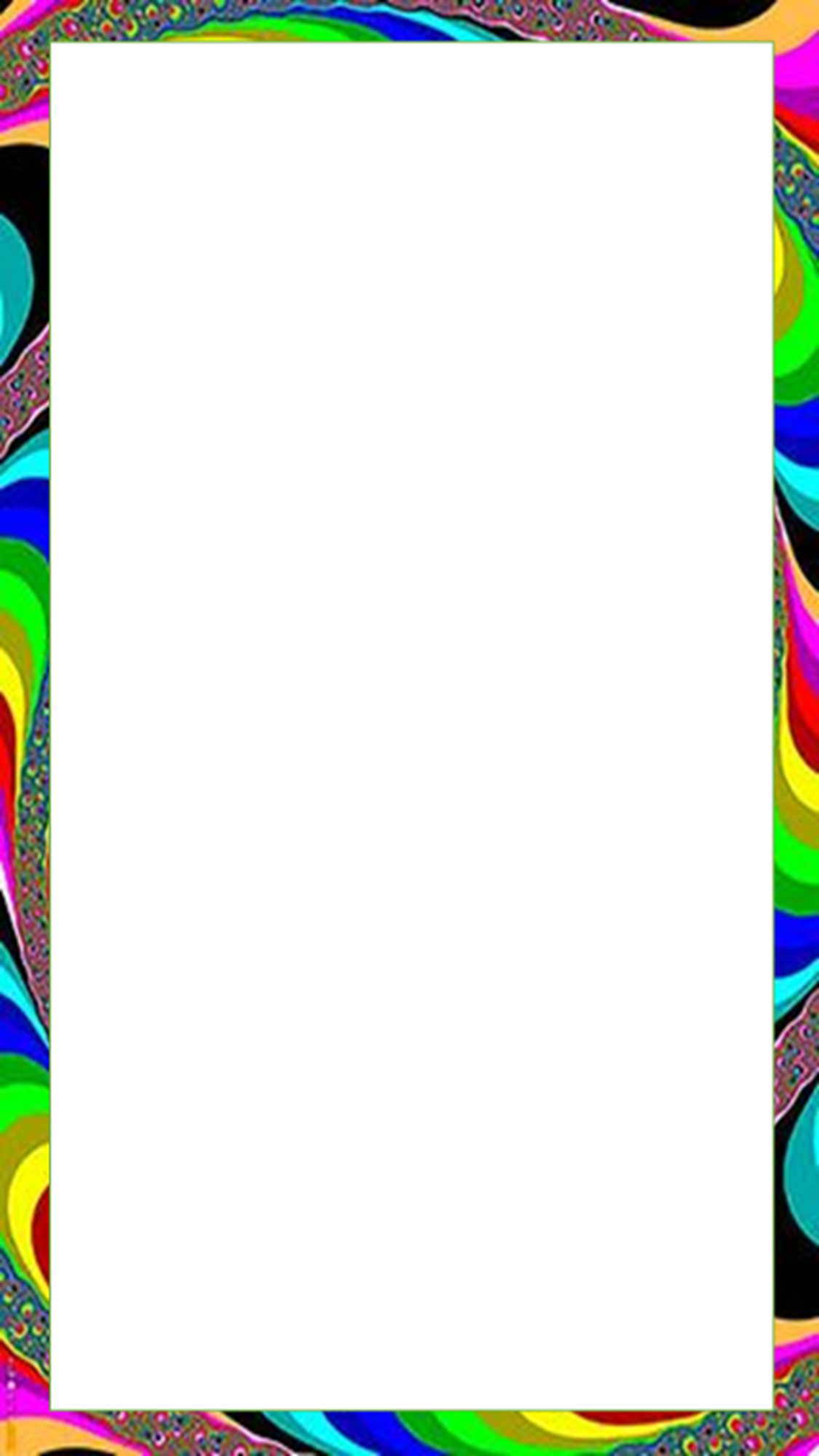 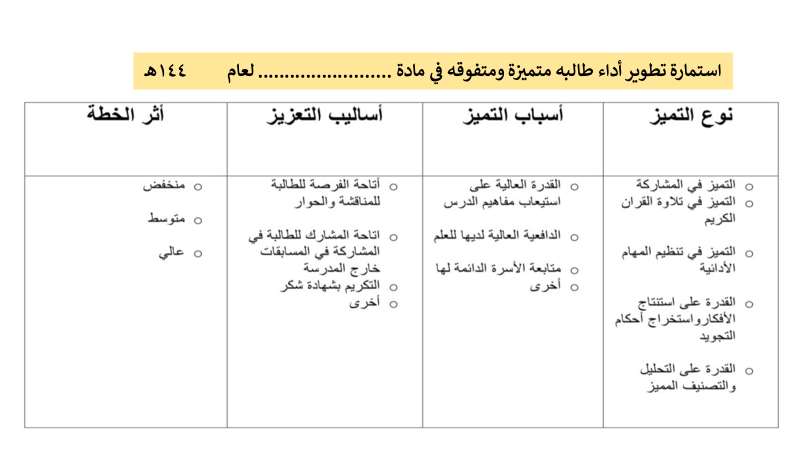 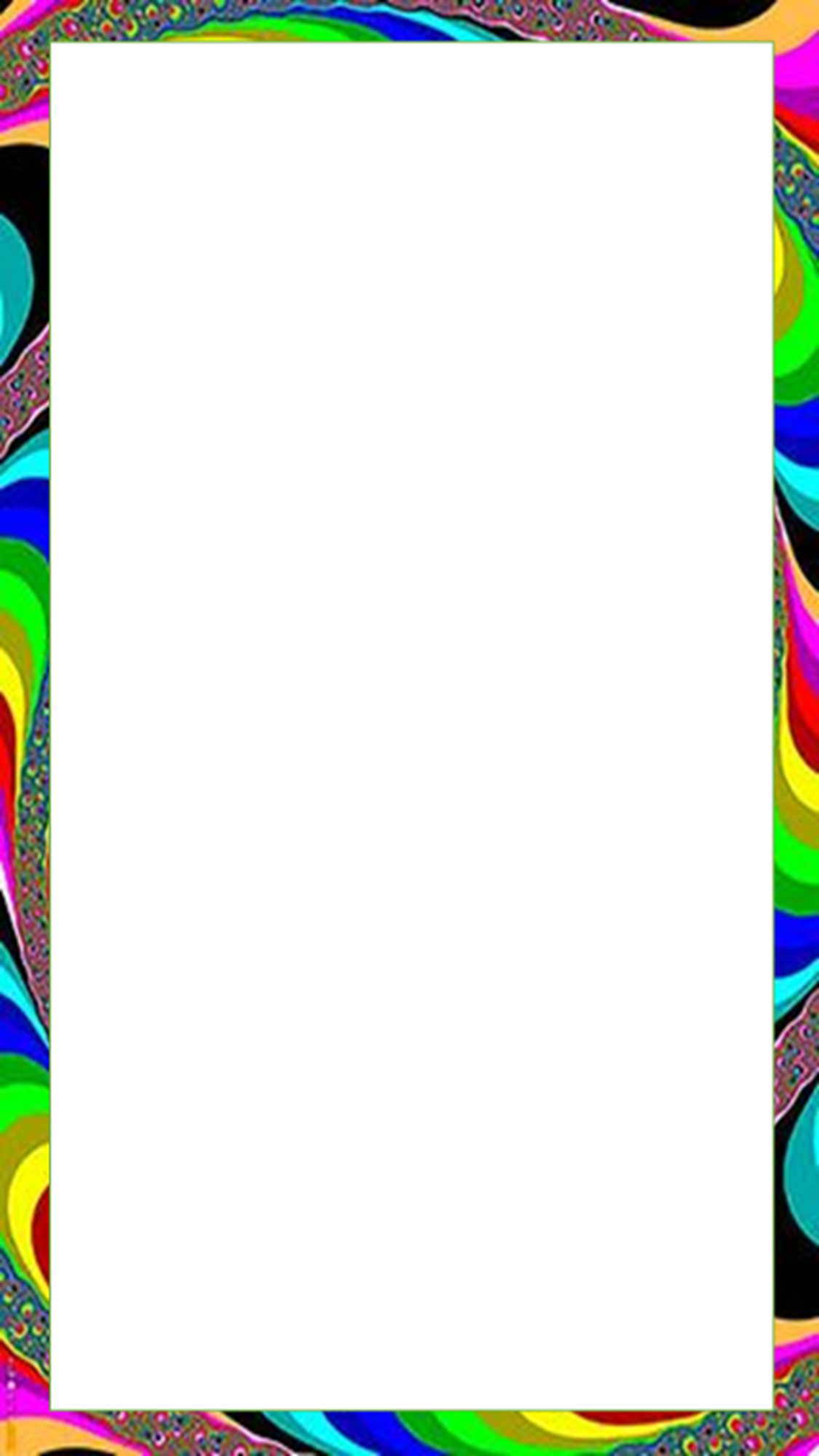 الخطط الإثرائية
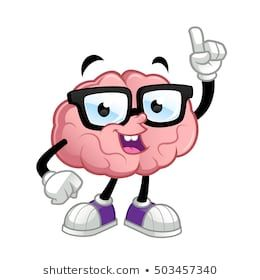 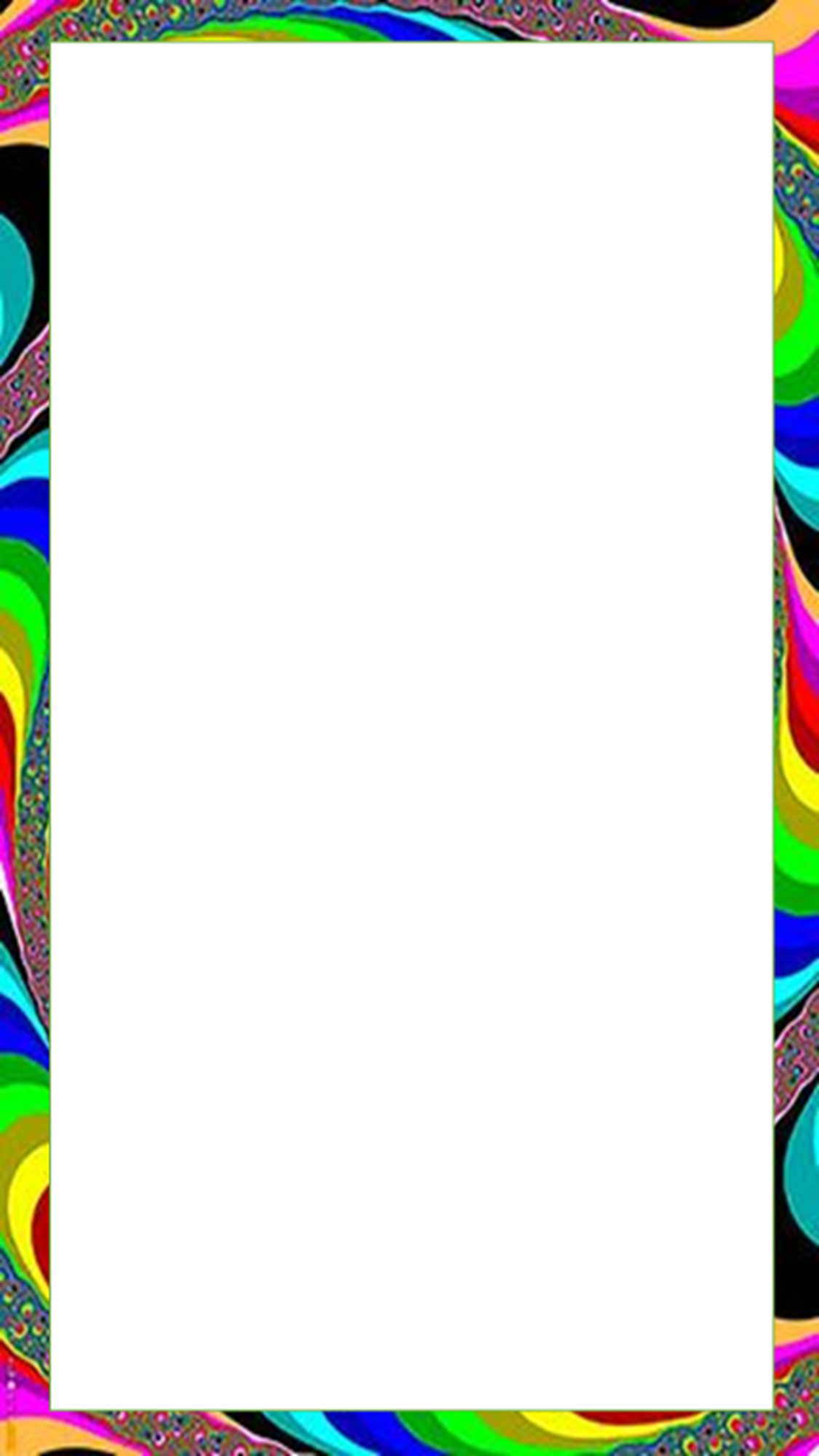 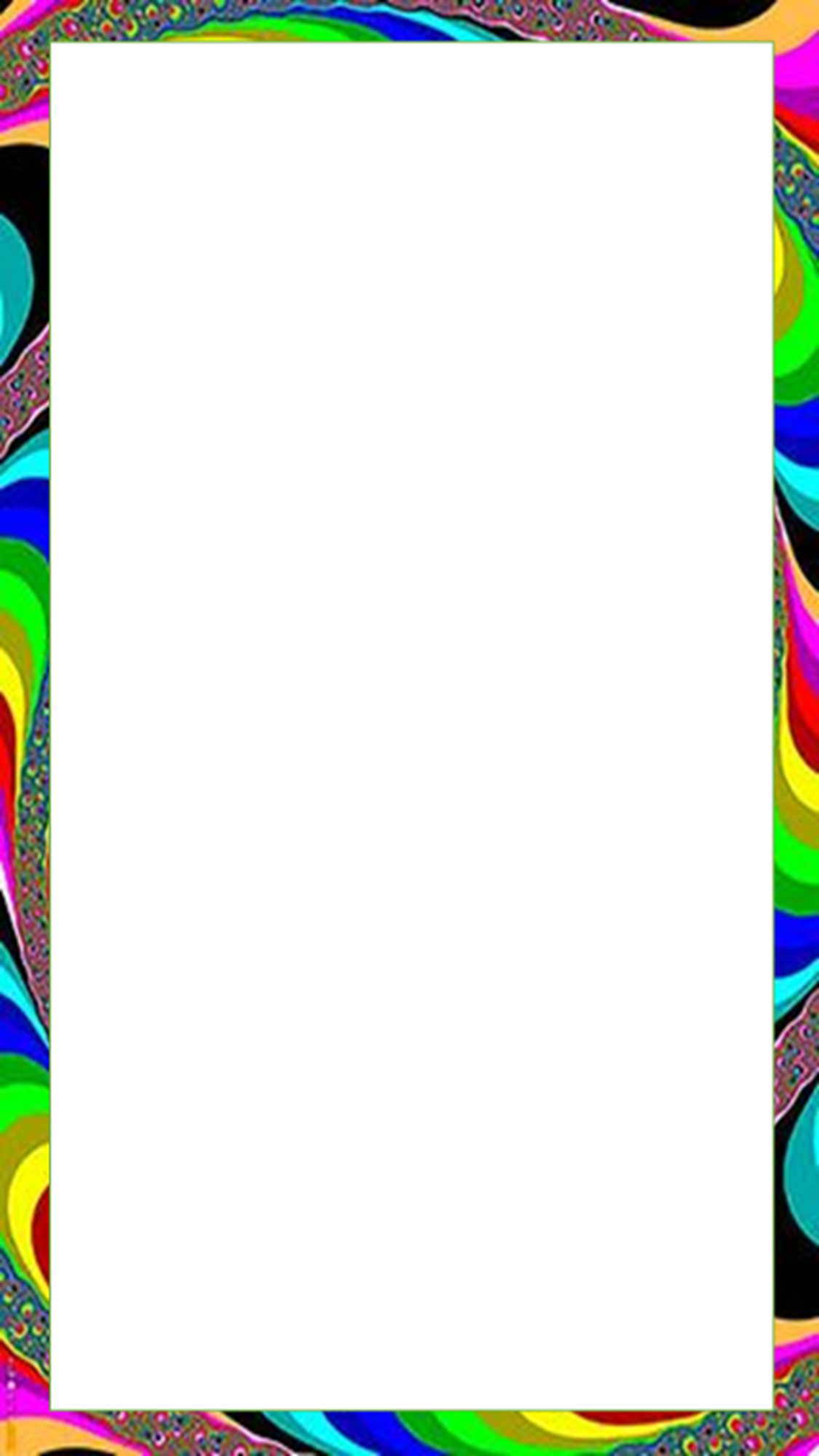 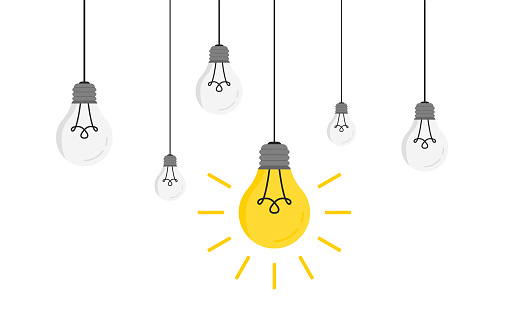 اعمال وشواهد
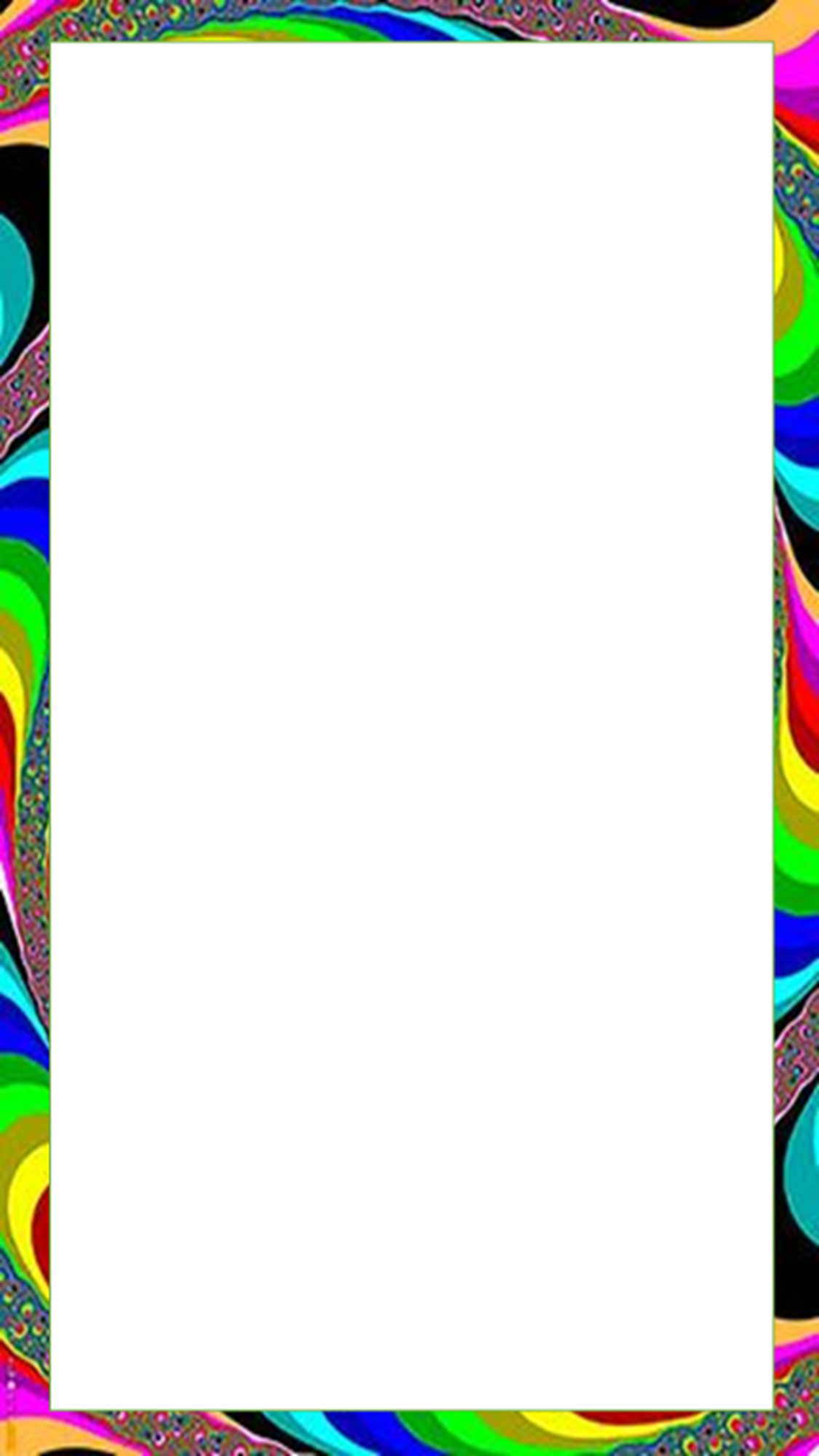 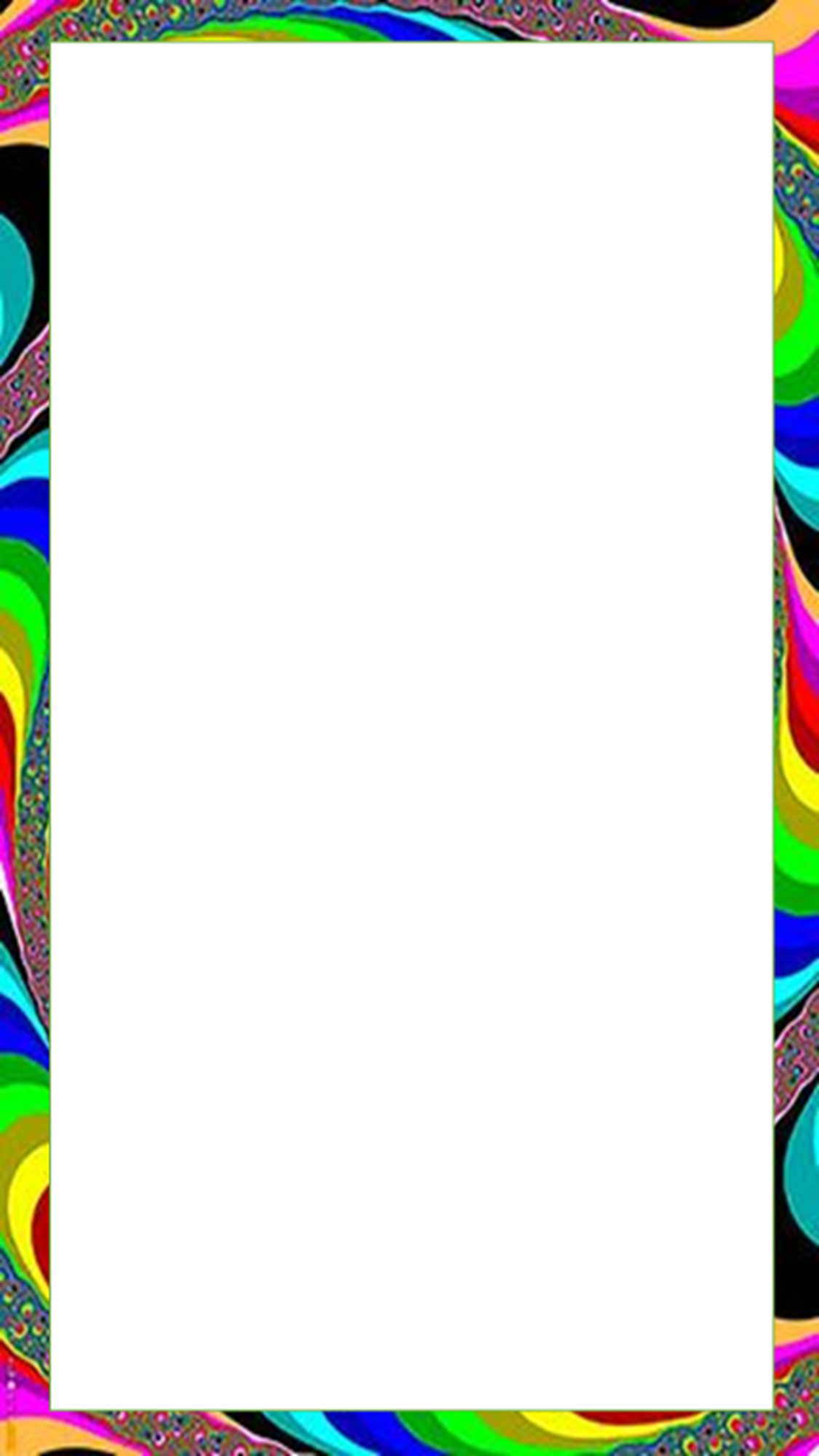 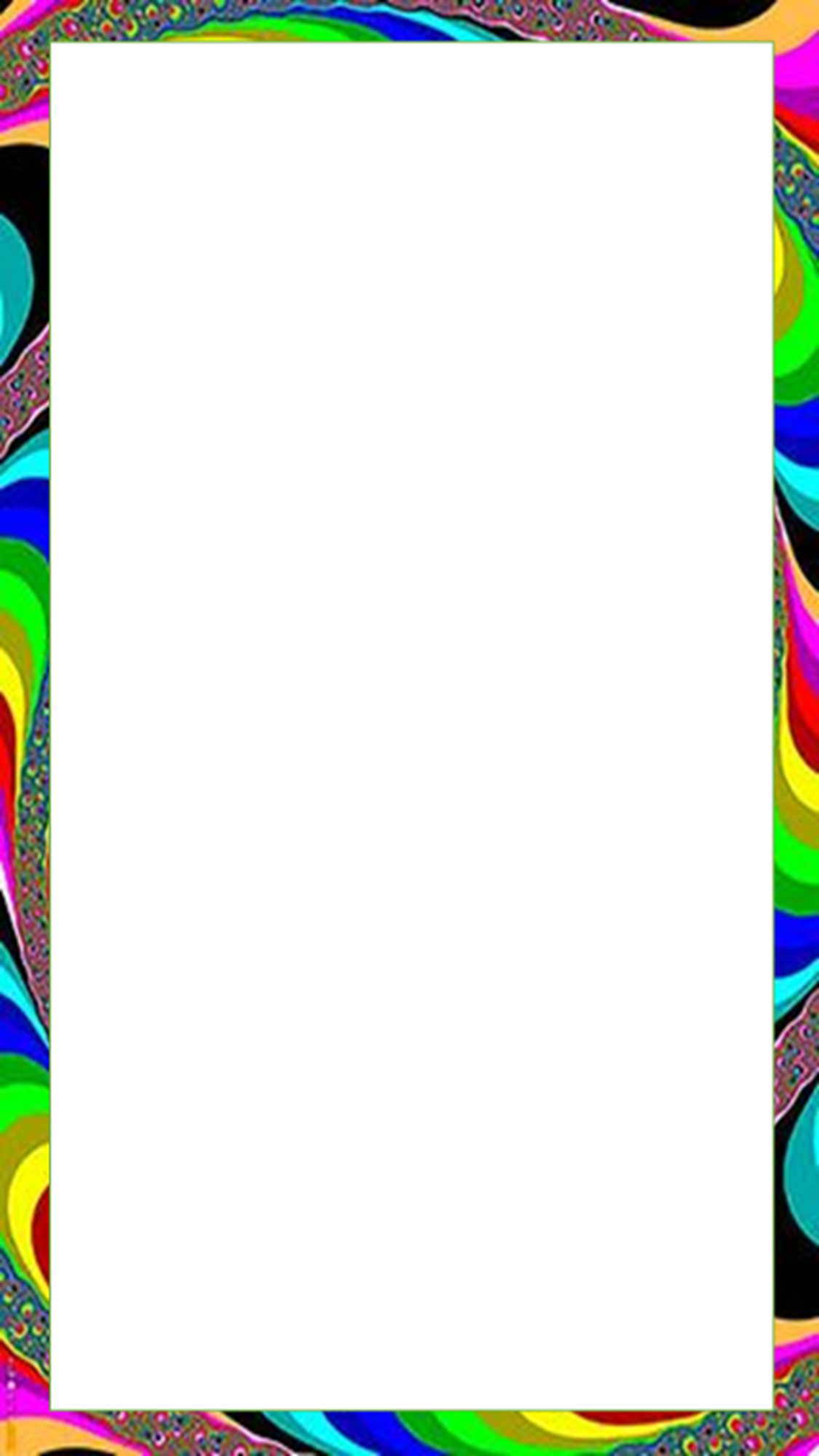 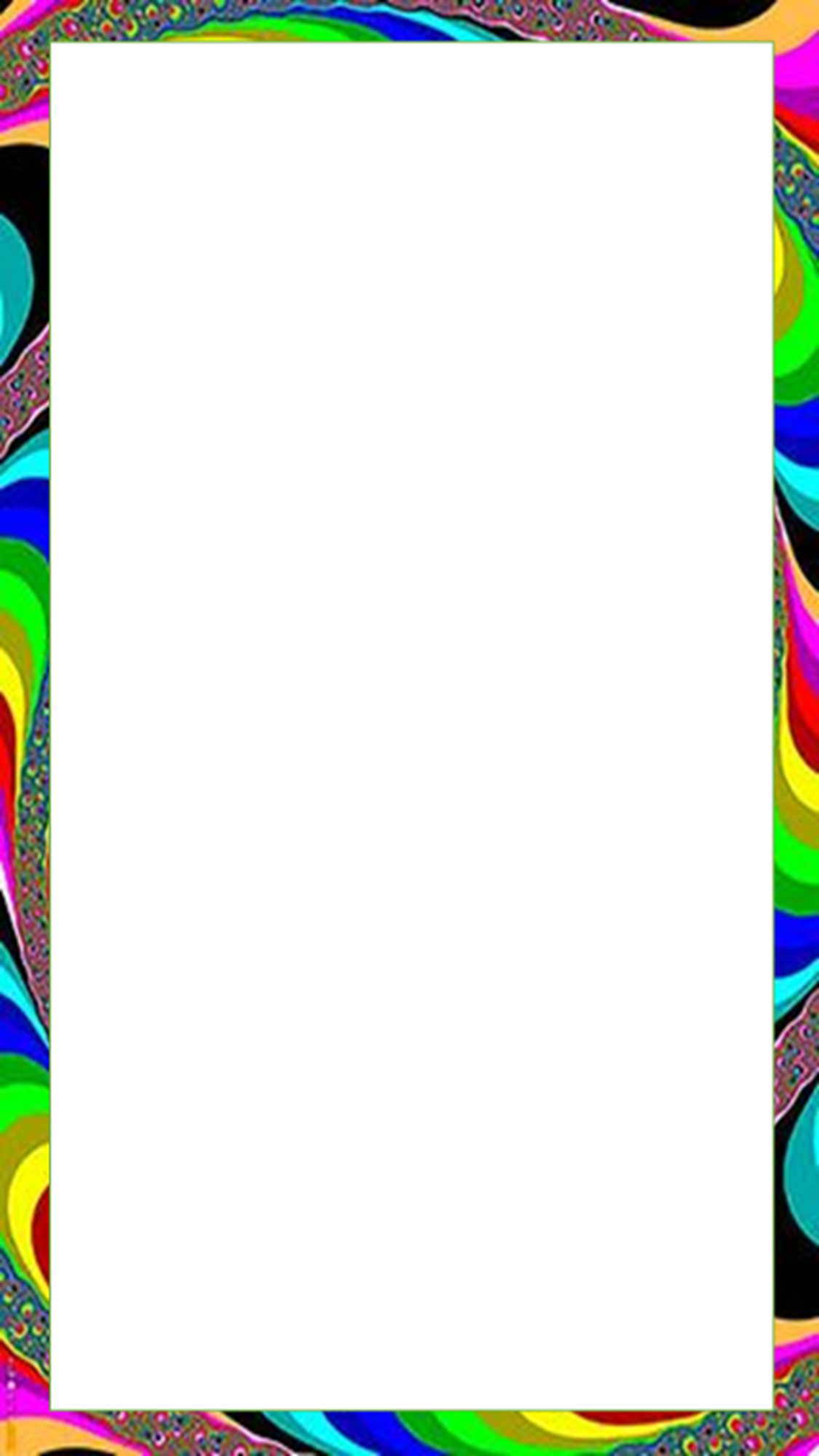